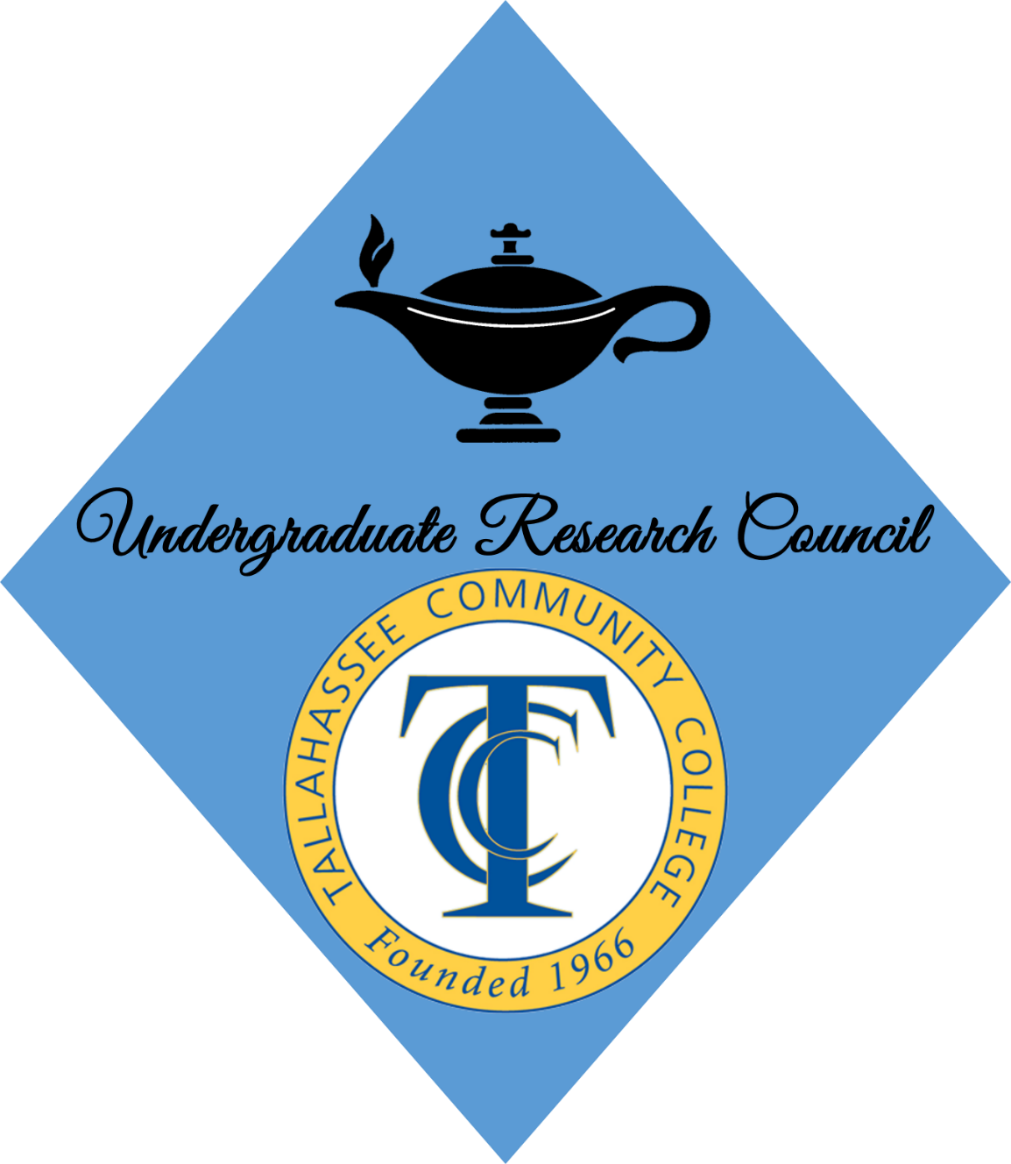 This Scientific Poster Template Is Provided By MakeSigns
Enter A Title And Add Logos To Your Poster
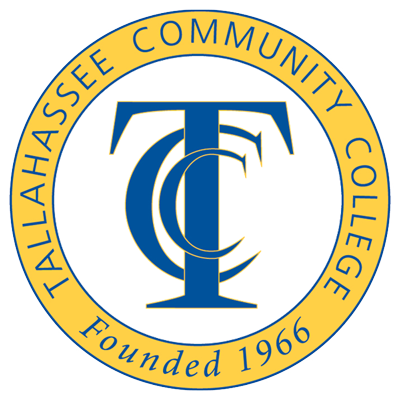 Add Author Names and Information
Include University or Department Names if Needed
Abstract
Methodology
Results
Conclusion
Add your information, graphs and images to this section.
Add your information, graphs and images to this section.
Add your information, graphs and images to this section.
Add your information, graphs and images to this section.
Introduction
Add your information, graphs and images to this section.
Acknowledgements
Add your information, graphs and images to this section.
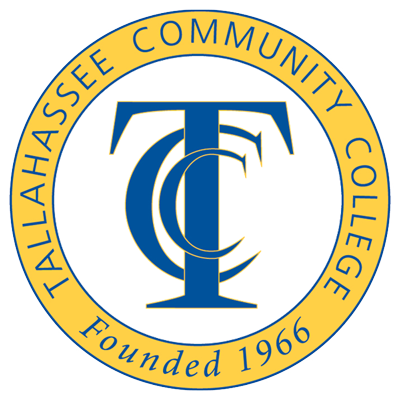 SCHOOL/DEPARTMENT/UNIT NAME HERE
Title of the Research Study
Presenter, Associates, and Collaborators
INTRODUCTION
This editable template is the most common poster size, which is 48" x 36". Check with the conference organizers for specific conference requirements regarding exact poster dimensions.
METHODS

Text

Spell check all text and have trusted colleagues proofread your poster. In general, do the following:
Use the active tense.
Simplify text by using bullet points.
Use colored graphs and charts.
Use bold to provide emphasis; avoid capitalizing and underlining.
Avoid long numerical tables.

Rewrite your paper so that it is suitable for the brevity of this poster format. Respect your audience. As a general rule, less is more. Use a generous amount of white space to separate elements, and avoid data overkill. Refer to websites or other sources to provide a more in-depth understanding of the research.
Head 3, to label the table below
Head 3, to label the table below
Insert photo/graphic here,
or delete this box.
Insert photo/graphic here,
or delete this box.
AIM
How to use this template
Highlight this text and replace it with new text. The text size and typeface for the body copy and headings has been set for you. The text boxes and photo boxes may be resized, eliminated, or added as necessary. Positioning of the school/department/unit name (at the top of the template), the college/university logo lockup (at the bottom left), and the unit/program/county names (at the bottom right) should remain.
RESULTS

Images
Images must be 72 to 100 dpi in their final size, or use a rule of thumb of 2 to 4 megabytes of uncompressed .tif file per square foot of image. For instance, a 3" x 5" photo that will be 6" x 10" in size on the final poster should be scanned at 200 dpi.
We prefer that you import .tif or .jpg images into Microsoft PowerPoint. Generally, if you double-click on an image to open it in Microsoft Photo Editor and the program tells you the image is too large, then the image will be too large for PowerPoint to handle as well. We find that images 1200 x 1600 pixels or smaller work very well. Very large images may show on your screen, but PowerPoint cannot print them.
CONCLUSIONS
We have created this template with scientific researchers in mind. We encourage any comments or suggestions so that we can continue to update and improve this template. Email faes-bat@osu.edu with suggestions.
Head 3, to label the table below
Insert photo/graphic here,
or delete this box.
Head 3, to label the table below
Insert photo/graphic here,
or delete this box.
BIBLIOGRAPHY

References. lum exer adipsustrud doloree tuerat lorpera esenibh eu faccum eum iuscili quamcommy nit lorerillut ullam quat lore verostrud ming et, si tie faciliquisse modolortin volore

Vel et vel dionsenit adit, consenim zzrillute el euguerostie faci bla conse minim zzriure tio dolore tet, volobor si.

Velit vendipit, quat iustrud eraeseniat do conummod ea alisci tie vel ea commodo lortis aliquamcommy niat aliquat niam ercillan eu feugue magnisl utpat autat.
Insert photo/graphic here,
or delete this box.
Preview
To see your poster in actual size, go to view-zoom-100%. Posters to be printed at 200% need to be viewed at 200%.
Printing 
Uniprint can print your research poster. To place your order, email uniprint-union@osu.edu or shuler-palmore.1@osu.edu. Allow for one to three days to print, but please pick up your order within 48 hours.
small copyIm ipit, quam aliquis nullan volobor am quat vulla faci bla feuisl ea facidunt luptatin ut prat. Henim do conse feum
small copyIm ipit, quam aliquis nullan volobor am quat vulla faci bla feuisl ea facidunt luptatin ut prat. Henim do conse feum nim velessim bla faci
ACKNOWLEDGEMENTS
Acknowledge partner and funding agencies here, either with text or with their logos.
UNIT/PROGRAM/COUNTY NAME 1

UNIT/PROGRAM/COUNTY NAME 2

UNIT/PROGRAM/COUNTY NAME 3
CFAES provides research and related educational programs to clientele on a nondiscriminatory basis. For more 
information, visit cfaesdiversity.osu.edu. For an accessible format of this publication, visit cfaes.osu.edu/accessibility.
This Scientific Poster Template Is Provided By MakeSigns
Enter A Title And Add Logos To Your Poster
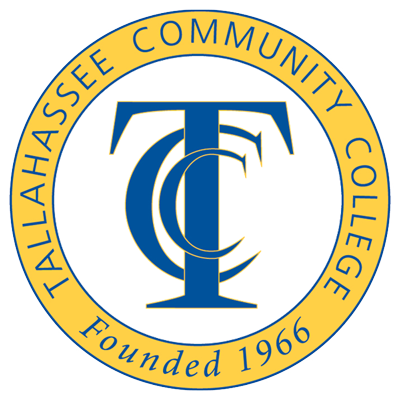 Add Author Names And Information
Include University or Department Names if Needed
Abstract
Methodology
Results
Conclusion
Add your information, graphs and images to this section.
Add your information, graphs and images to this section.
Add your information, graphs and images to this section.
Add your information, graphs and images to this section.
Acknowledgements
Add your information, graphs and images to this section.
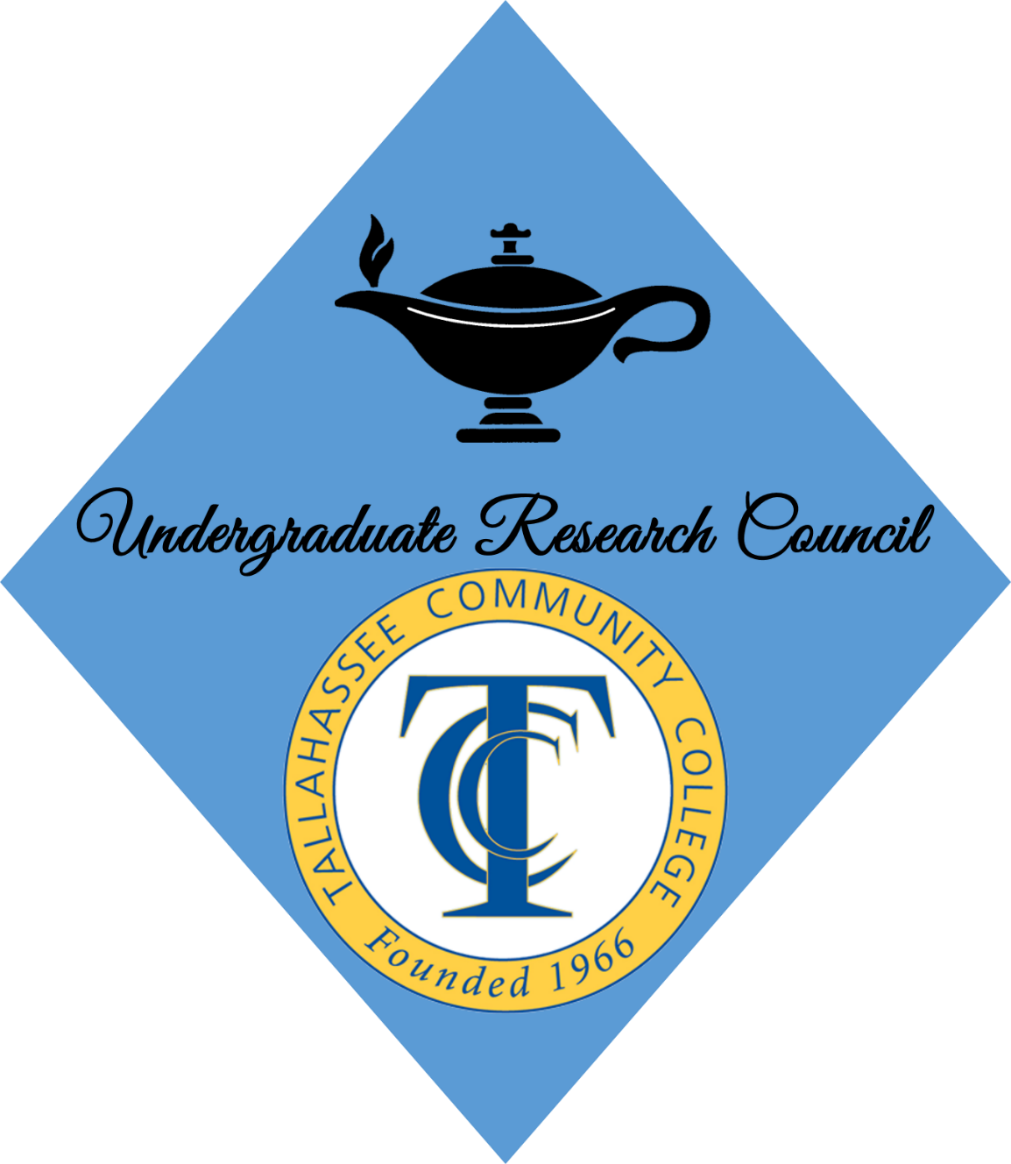 This Scientific Poster Template
Is Provided By MakeSigns
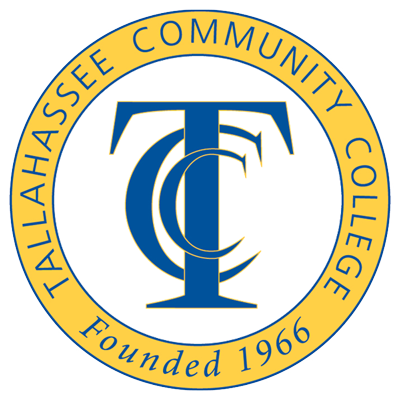 Add Author Names and Information
Include University or Department Names if Needed
Abstract
Methodology
Results
Add your information, graphs and images to this section.
Add your information, graphs and images to this section.
Add your information, graphs and images to this section.
Add your information, graphs and images to this section.
Introduction
Conclusion
Add your information, graphs and images to this section.
Add your information, graphs and images to this section.
Acknowledgements
Add your information, graphs and images to this section.
This Scientific Poster Template Is Provided By MakeSigns
Enter A Title And Add Logos To Your Poster
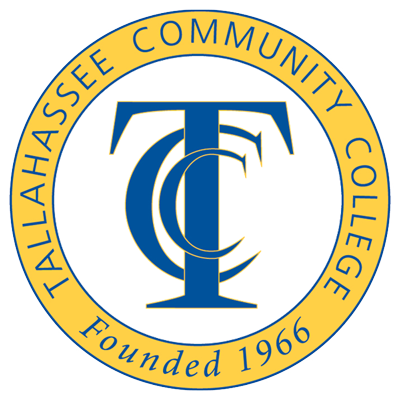 Add Author Names and Information
Include University or Department Names if Needed
Abstract
Add your information, graphs and images to this section.
Introduction
Methodology
Results
Add your information, graphs and images to this section.
Add your information, graphs and images to this section.
Add your information, graphs and images to this section.
Add your information, graphs and images to this section.
Conclusion
Materials
Add your information, graphs and images to this section.
Add your information, graphs and images to this section.
This Scientific Poster Template Is Provided By MakeSigns
Enter A Title And Add Logos To Your Poster
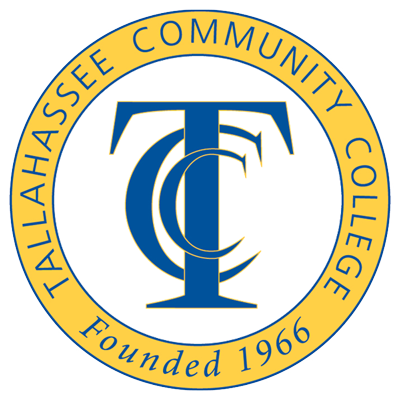 Add Author Names and Information
Include University or Department Names if Needed
Abstract
Methodology
Results
Conclusion
Add your information, graphs and images to this section.
Add your information, graphs and images to this section.
Add your information, graphs and images to this section.
Add your information, graphs and images to this section.
Introduction
Add your information, graphs and images to this section.
Acknowledgements
Add your information, graphs and images to this section.
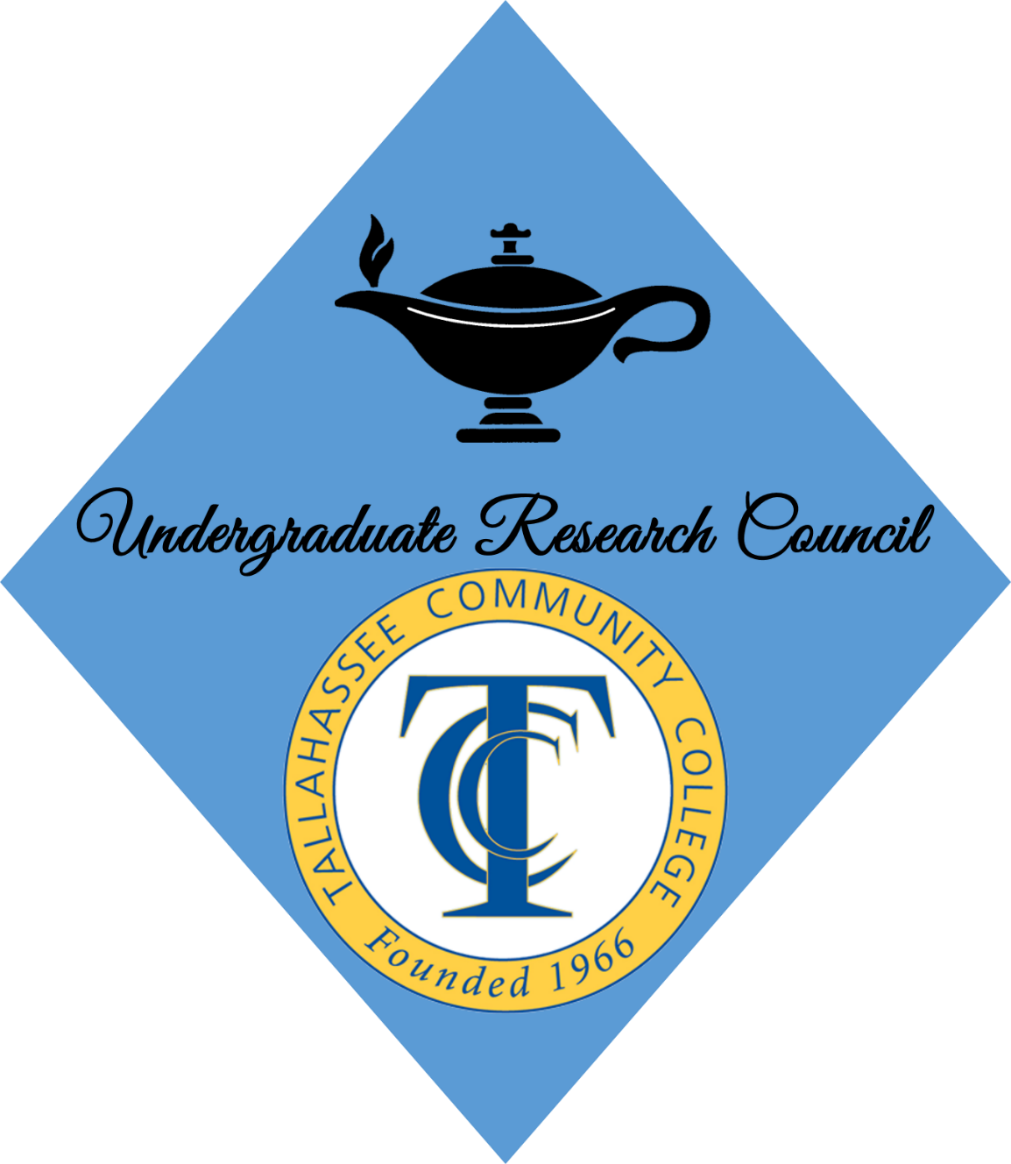 This Scientific Poster Template Is Provided By MakeSigns
Enter A Title And Add Logos To Your Poster
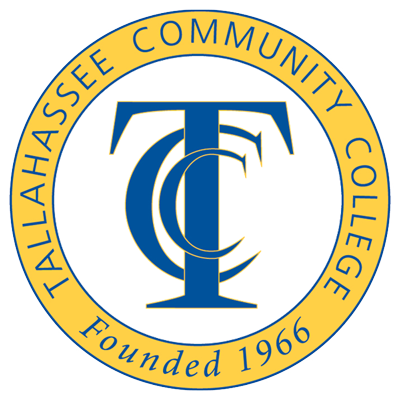 Add Author Names and Information
Include University or Department Names if Needed
Abstract
Materials
Methodology
Conclusion
Add your information, graphs and images to this section.
Add your information, graphs and images to this section.
Add your information, graphs and images to this section.
Add your information, graphs and images to this section.
Introduction
Add your information, graphs and images to this section.
Results
Add your information, graphs and images to this section.
Acknowledgements
Add your information, graphs and images to this section.
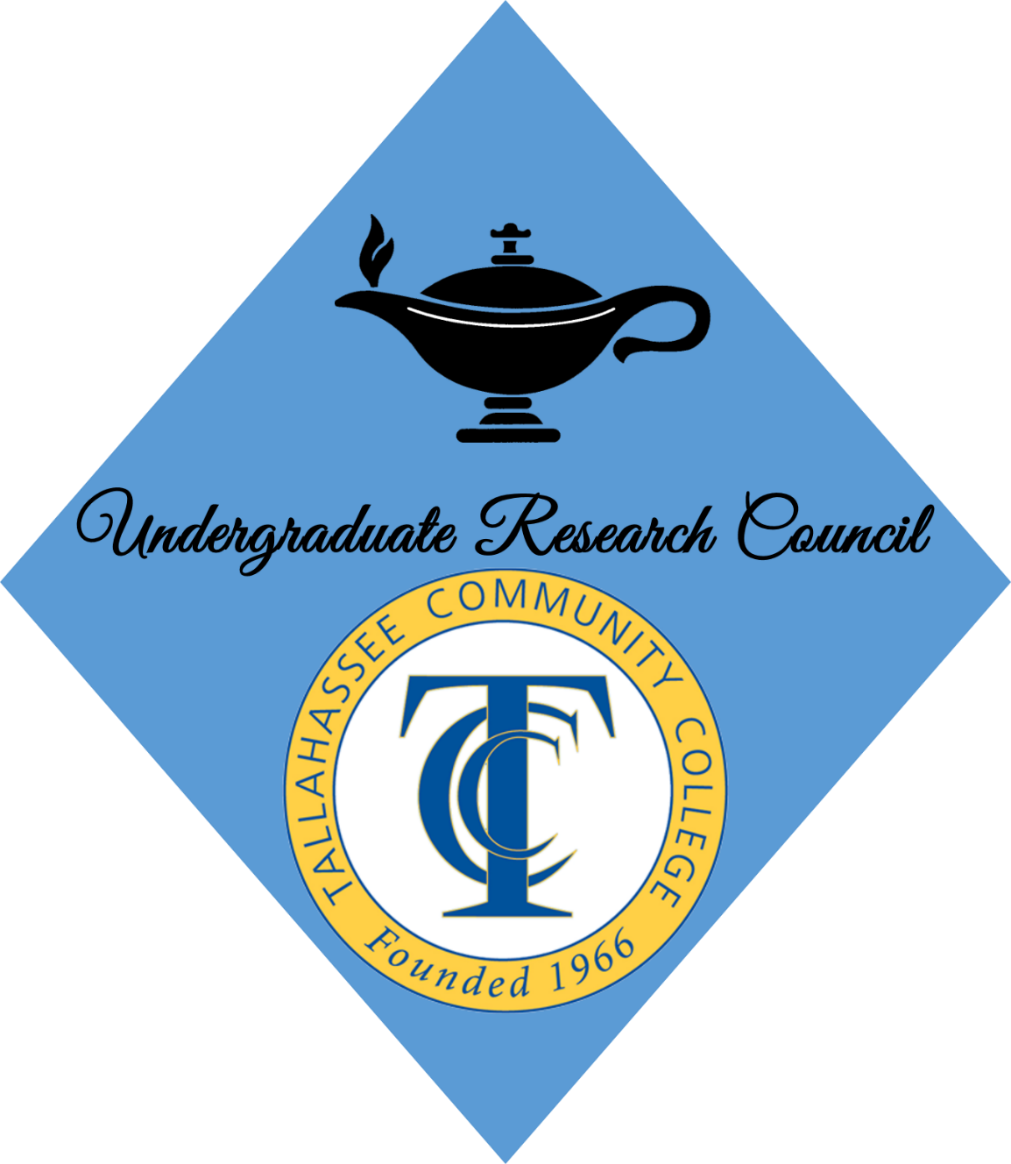 This Scientific Poster Template Is Provided By MakeSignsEnter A Title And Add Logos To Your Poster
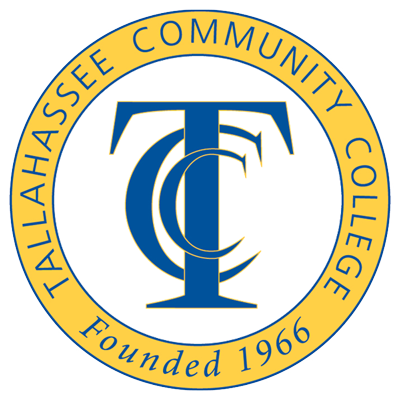 Add Author Names and Information
Include University or Department Names if Needed
Methodology
Results
Conclusion
Abstract
Add your information, graphs and images to this section.
Add your information, graphs and images to this section.
Add your information, graphs and images to this section.
Add your information, graphs and images to this section.
Introduction
Add your information, graphs and images to this section.
Acknowledgements
Add your information, graphs and images to this section.